ДОПОЛНИТЕЛЬНЫЕ УРОКИ
СТАНДАРТ для воскресных школ2 части учебно-воспитательной деятельности
ОСНОВНАЯ
ДОПОЛНИТЕЛЬНАЯ
Комплекс программ вероучительного содержания, направленных на усвоение знаний 
о православном вероучении, 
христианской нравственности, 
богослужении и 
церковной истории, 
православной культуре, 
на приобретение  навыков христианского благочестия.
Комплекс личностно и социально ориентированных программ духовно-нравственного содержания, направленных на 
воспитание социально активной и многогранной личности, 
православного христианина, укорененного в православной вере, традиции и культуре
Лилии 
знак чистоты и Архангель-ского благовестия
Виноград, колосья
знак «Хлеба Небесного»
Виноград, колосья
знак «Хлеба Небесного»
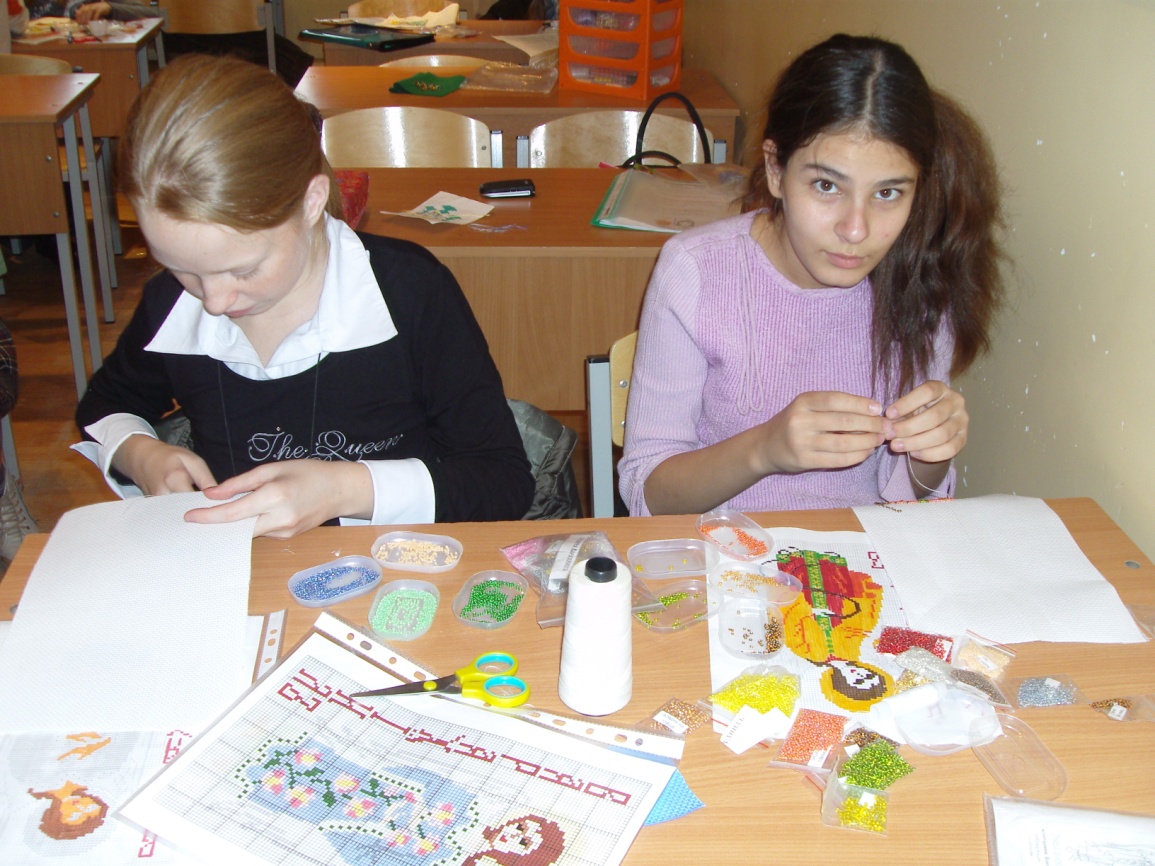 Осенний букет к Покрову Богородицы
Рождественский Вертеп
Архангелы
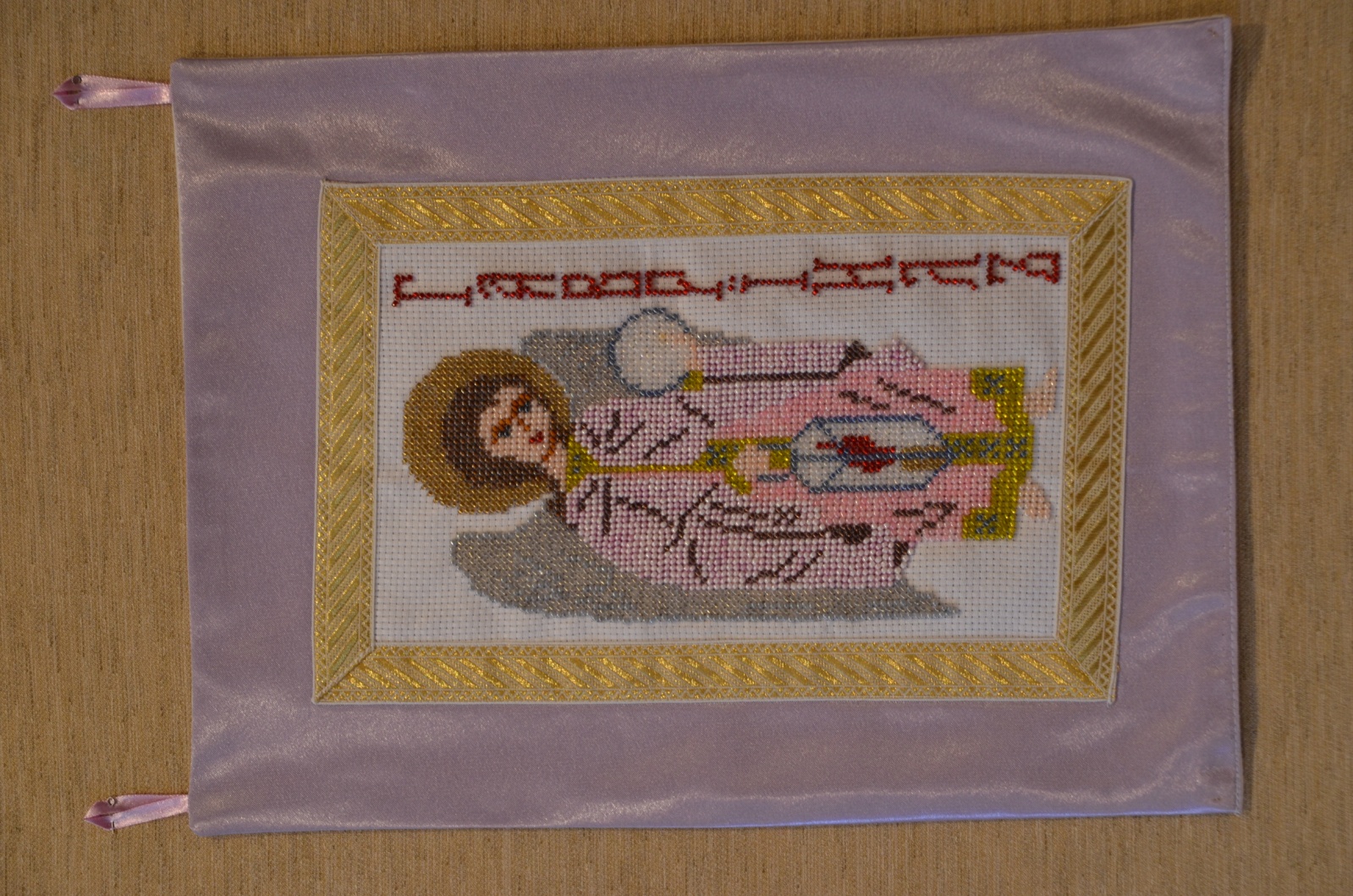 Ноев ковчег
Пророк Иона
Батюшка Серафим
Церковнославянская азбука
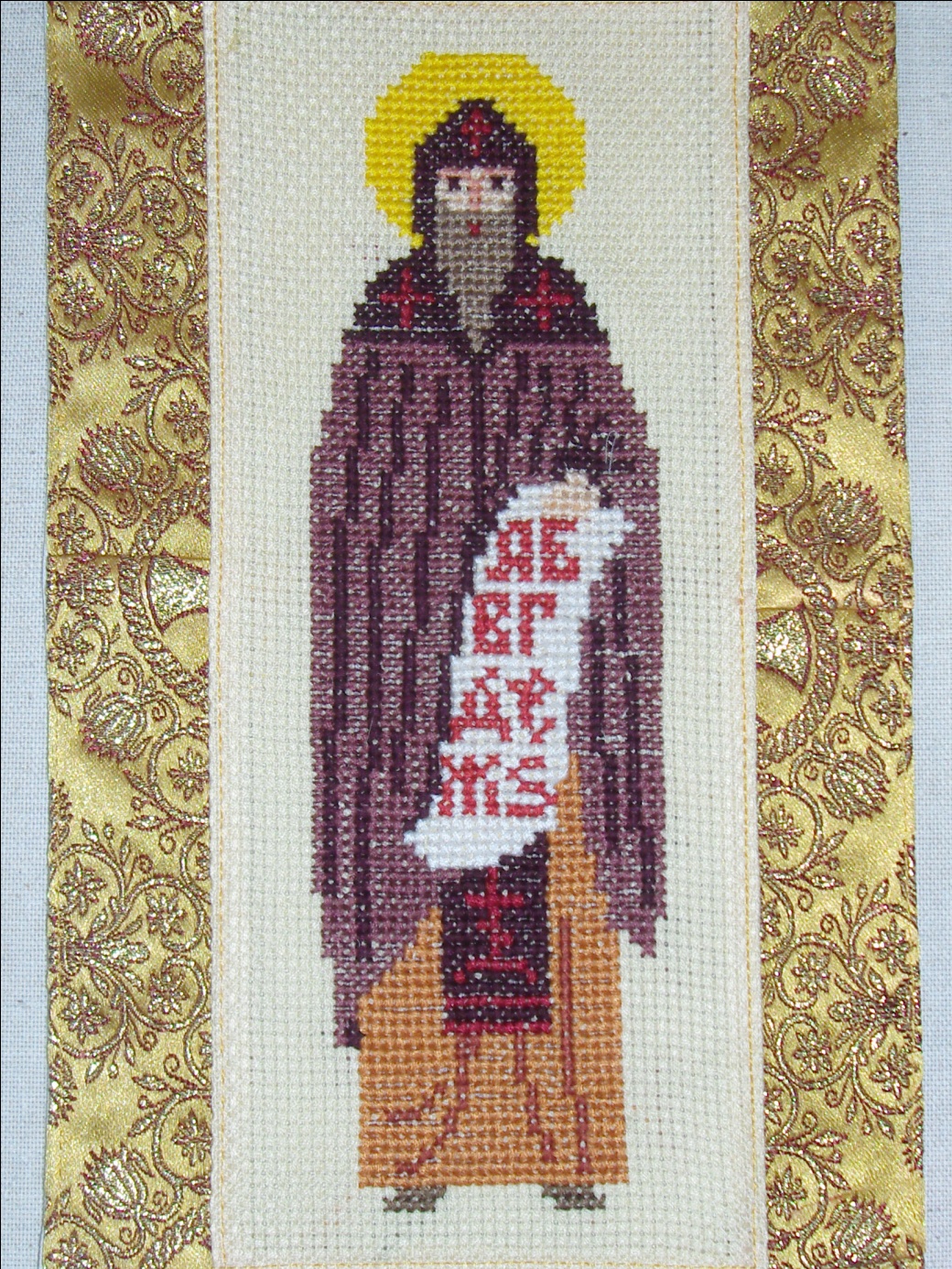 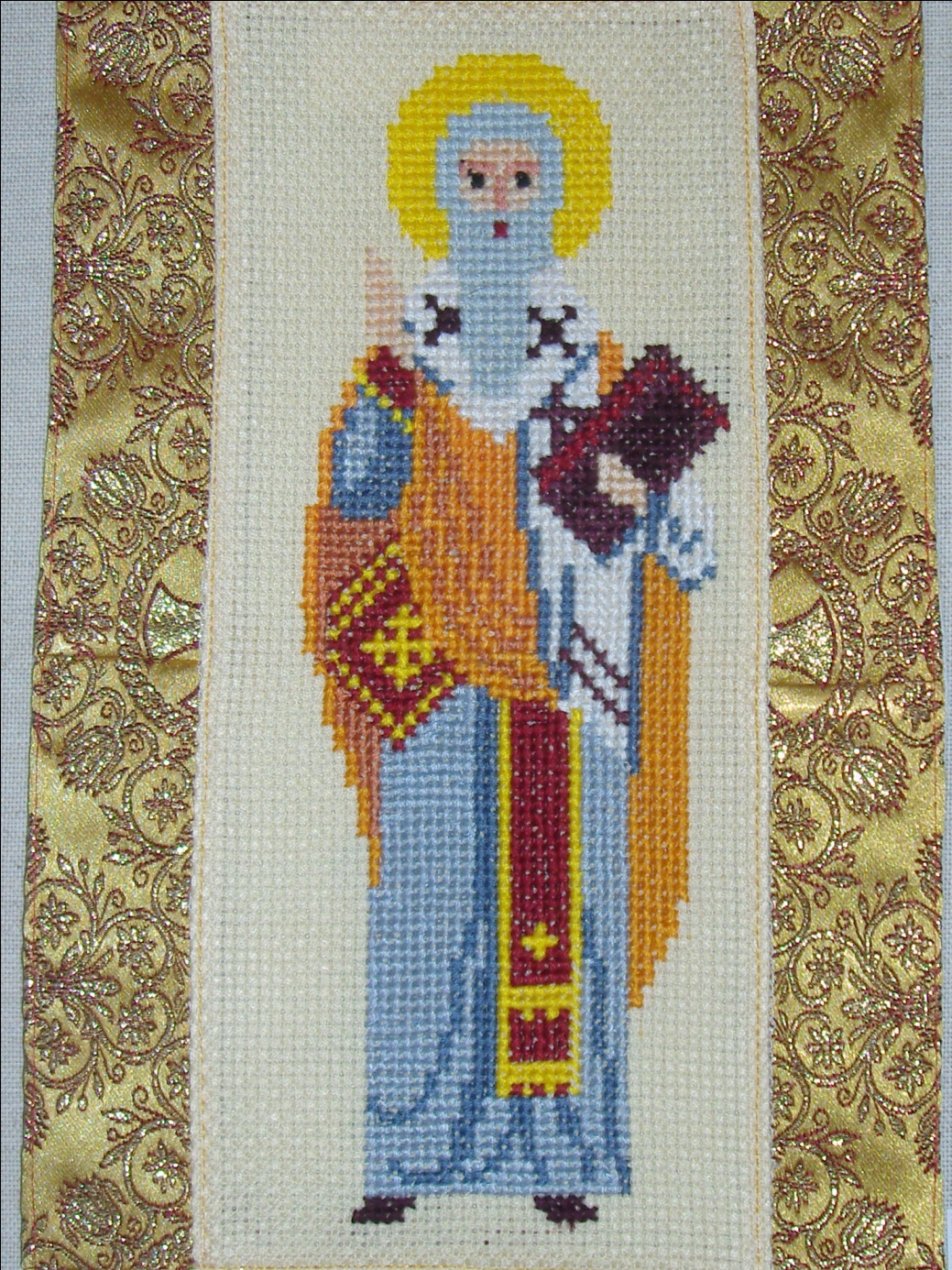 Хоровод на Троицу
Птичий двор
Пасхальная ярмарка
Пасхальная ярмарка